Västra Götalandsregionen
[Speaker Notes: Landstingsindelning före 1/1 1999 
Regionalt ansvar för tillväxt och utveckling Hälso- och sjukvård 
Mål:
Ökad demokrati 
Förbättrad effektivitet 
Ökad konkurrenskraft 

Fullmäktige styr organisationen 
Det finns EN beslutande församling: regionfullmäktige 
Regionfullmäktige ska tillsätta en regionstyrelse 
Regionfullmäktige ska tillsätta de nämnder som utöver styrelsen behövs för att fullgöra regionens uppgifter 
Regionfullmäktige bestämmer nämndernas verksamhetsområden och inbördes förhållanden i reglementen 
Ytterst ansvariga för all verksamhet som bedrivs av regionen 
Beslutar i principiella och andra viktiga frågor]
VGR:s politiska organisation 2019-2022 – Utifrån hierarki
Regionfullmäktige
Revisorer
Representations-kommitté
Arvodes-beredning
Valberedning
Politisk organisations-beredning*
Regionstyrelsen
Styrelsen för Turistrådet Västsverige (AB)
Servicenämnd
Hälso- och sjukvårds-styrelsen
Göteborgs hälso- och sjukvårds-nämnd
Styrelsen för Sahlgrenska universitetssjukhus
Patientnämnden i Göteborg
Region-utvecklingsnämnd
Styrelsen för folkhögskolorna
Norra patientnämnden
Ägar-utskott
Arkivnämnd
Styrelsen för Skaraborgs sjukhus
Styrelsen förnaturbruks-gymnasierna
Miljönämnd
Styrelsen för Film i väst (AB)
Norra hälso- och sjukvårds-nämnden
Beredning omställningoch samordning
Personalutskott
Östra patientnämnden
Beredningenför forskning och utveckling
Styrelsen för Södra Älvsborgs sjukhus
Kulturnämnd
Fastighets-nämnd
Styrelsen förGöteborgs botaniska trädgård
Vårdvals
beredning
Styrelsen för Göteborgs symfoniker (AB)
Östra hälso- och sjukvårds-nämnden
Västra patientnämnden
Styrelsen för sjukhusen i väster
Beredningpsykiatri
Beredningenför externa relationer
Kollektivtrafiknämnd
Nämnd för hälsa- och stressmedicin
Prioriteringsberedning
Södra patientnämnden
Styrelsen för Göteborgs-operan (AB)
Styrelsen  för kulturutveckling
Styrelsen för habilitering & hälsa
Västra hälso- och sjukvårds-nämnden
Beredningen för folkhälsa och social hållbarhet
Styrelsen för tandvård
Styrelsen för Regionteaterväst (AB)
Södra hälso- och sjukvårds-nämnden
Styrelsen för närhälsan
*Beredningen för uppföljning av det politiska arbetet och den övergripande styrmodellen
Beredningenför mänskliga rättigheter
Styrelsen för  Västtrafik (AB)
Styrelsen för regionhälsan
Beredningenför hållbar utveckling
Styrelsen för NU-sjukvården
Digitaliserings-beredningen
VGR vision ”Det goda livet”. Framtagen i samverkan med kommuner, näringsliv, arbetsmarknad, akademin och statliga myndigheter.VGR styrmodell beställar- och utförarmodell.Regionstyrelsen ansvarar för uppsikt av den politiska organisationen och har ett ägaransvar för produktion i egen regi.Utförarstyrelser bedriver verksamhet i egen regi och stödjer utförarna/vårdgivarna.Hälso- och sjukvårdsnämnden är beställare av hälso- och sjukvård.
2021-12-03
[Speaker Notes: Styrmodellen:
Ägarstyrning som riktar sig mot både beställare och utförare. 
Ur styrningssynpunkt kan Västra Götalandsregionen betraktas som en koncern. 

Även om beställare och utförare har olika roller är de en del av samma organisation, som har att med gemensamma krafter genomföra fullmäktiges beslut samt förbättra och effektivisera verksamheten. 

Utförarstyrelserna är en del av den samlade styrorganisationen. 
Beställarna har till uppgift att bestämma vad som ska göras. 
Utföraren/professionen bestämmer hur det ska göras.
Utförarstyrelsernas roll blir att stödja utförarna.]
Östra hälso- och sjukvårdsnämndens uppdrag är att verka för en god hälsa och vård på lika villkor.
2021-12-03
[Speaker Notes: HSN Ö arbetar utifrån:
RF:s budget och måldokument för att nå visionen om ”Det goda livet”.

-Vision – Det goda livet.
-RF:s budget och måldokument
-Reglemente och delegationsordning
-Kommunallag, Hälso- och sjukvårdslagen, patientlagen m fl.]
Hälso- och sjukvårdsnämnden har ett befolkningsansvar, vilket innebär att:
Klarlägga befolkningens behov av hälso- och sjukvård i samverkan med kommuner, brukarorganisationer m fl
Göra behovsanalyser & prioriteringar
Verka för en förbättring av folkhälsan
Föra dialog med invånarna om vårdens tillgänglighet & kvalitet


Beställa/upphandla hälso- och sjukvård, tandvård, folkhälsoinsatser och insatser vid funktionsnedsättning
Följa upp avtal och måluppfyllelse
Följa utvecklingen av befolkningens behov av hälso- och sjukvård & tandvård och ta nödvändiga initiativ
2021-12-03
[Speaker Notes: I Västra Götalandsregionen finns fem hälso- och sjukvårdsnämnder med politiskt utsedda ledamöter. 
Nämndernas uppgift är att verka för en god hälsa och vård på lika villkor.

Utgångspunkten är att det ska vara nära till den vård man ofta behöver och att den vård man behöver mer sällan kan koncentreras till färre platser.

HSN uppgift - reglemente 3 § …har ett befolkningsansvar inom sitt geografiska område. Befolkningsansvaret innebär: 
att klarlägga befolkningens behov av hälso- och sjukvård i samverkan med bland annat kommuner, försäkringskassa, arbetsförmedling och brukarorganisationer 
att med utgångspunkt från regionfullmäktiges mål och inriktning göra behovsanalyser och prioriteringar samt fastställa mål i syfte att verka för en förbättring av befolkningens hälsa 
att verka för en förbättring av folkhälsan i samverkan med bland annat kommuner och frivilligorganisationer 
att i olika forum föra dialog med invånarna om vårdens tillgänglighet och kvalitet samt inriktning och utveckling 
att i övrigt följa utvecklingen av befolkningens behov av hälso- och sjukvård och tandvård och ta nödvändiga initiativ.]
Östra hälso- och sjukvårdsnämndens mål och inriktning 2022
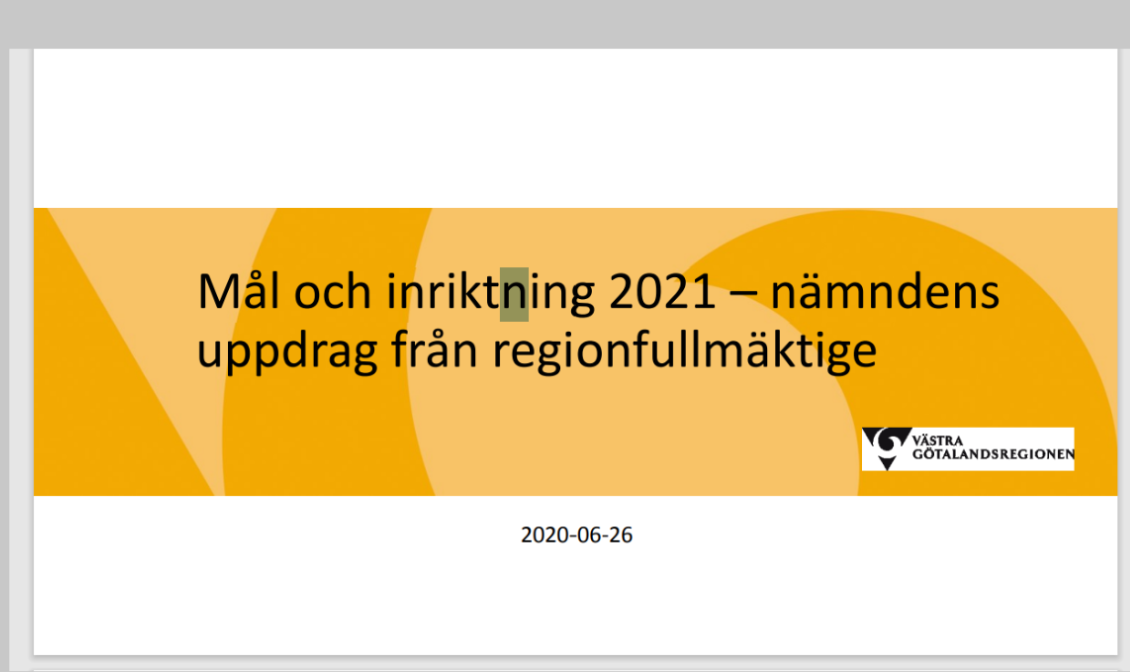 Östra hälso- och sjukvårdsnämndens detaljbudget 2022
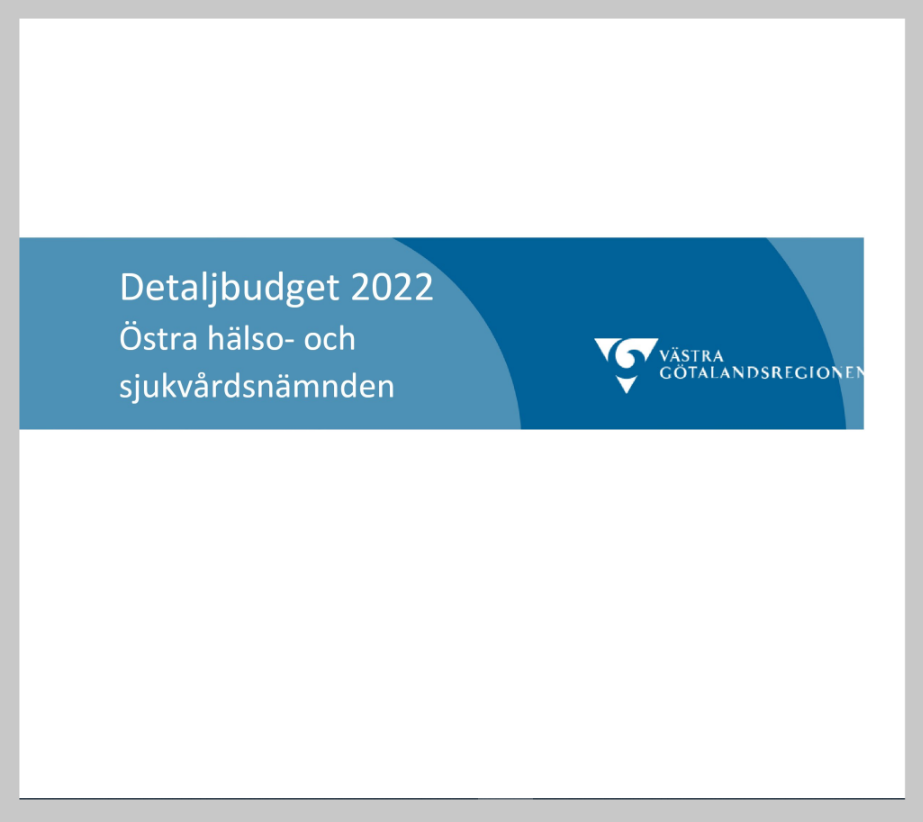 Östra hälso- och sjukvårdsnämnden ska under 2022 bland annat verka för:

utveckling av en tillitsbaserad uppföljning mellan beställare och utförare
utveckling av den nära vården och digitala lösningar
ökad tillgång till vård inom vårdgarantin
motverka skillnader i hälsa och livsvillkor
en samverkan med kommunerna för att etablera Mini-Maria för unga med riskbruk och beroendeproblematik
att stärka akutvårdkedjan för en ökad trygghet hos befolkningen  
omhänderta ett uppdämt vårdbehov

Nämndens resurser används i huvudsak för att finansiera invånarnas hälso- och sjukvård och följer löpande upp tillgänglighet till vård utifrån avvikelser och beslutar om åtgärder då det krävs. 

Östra hälso- och sjukvårdsnämnden budgeterar 2022 för en budget i balans. Nämndens intäkter består av regionbidrag 5 568,3 miljoner kronor och riktade statsbidrag 99,3 miljoner kronor
Under 2021 har Östra hälso- och sjukvårdsnämnden bland annat beslutat om (ett litet axplock) :
Att ställa sig bakom de verksamhetsplaner som inkommit för folkhälsoarbete i samverkan med kommuner 2022
Ersättning för ökade laboratoriemedicinska kostnader för screeningprogram
  livmoderhalscancer
Idéburet offentligt partnerskap (IOP) med Mobilitetscenter
Handlingsplan 2021–2022 för östra hälso- och sjukvårdsnämndens kommunikation
Remiss om Färdplan för en gemensam strategi för god och nära vård
Mål- och inriktning för 2022
Detaljbudget 2022
Att ställa sig bakom verksamhetsplan för 2022 från nätverket Drogförebyggarna Skaraborg
2021-12-03
Folkhälsoinsatser som bedrivs inom HSN Ö i samverkan med kommunerna:
Goda livsvillkor handlar bland annat om att samordna stöd till barn och unga för att tidigt upptäcka destruktiva miljöer.  Vidare att öka samarbetet i civilsamhället för en större samhörighet och tillit mellan människor och samhälle.

Hälsofrämjande livsmiljöer och levnadsvanor handlar om att skapa trygga yttre/inre miljöer och stimulera till fysisk aktivitet och  goda kostvanor.

Minska bruket av tobak, alkohol, narkotika dopning och spel.
2021-12-03
Tack för att ni har lyssnat.